FFA Update2012 Fall Ag Education Professional Development Conference
Workshop Preview
New Jersey State FFA Officer Team Update
National FFA Convention Highlights
Chapter Charter Requirements
Under Utilized Events
NJ FFA Leadership Continuum
Grant Opportunities from National FFA
AgCN: Roster & Career Options
Program Affiliation
Reminders
2012-2013 NJ State FFA Officers
Ernest Arians
State President

Anne Poinsett
State Vice President

Delaney Gray
State Secretary

Gaspar Hernandez IV
State Treasurer

Kyle Clement
State Reporter

Joseph Goodenough IV
State Sentinel

Lauren Fillebrown
State Parliamentarian
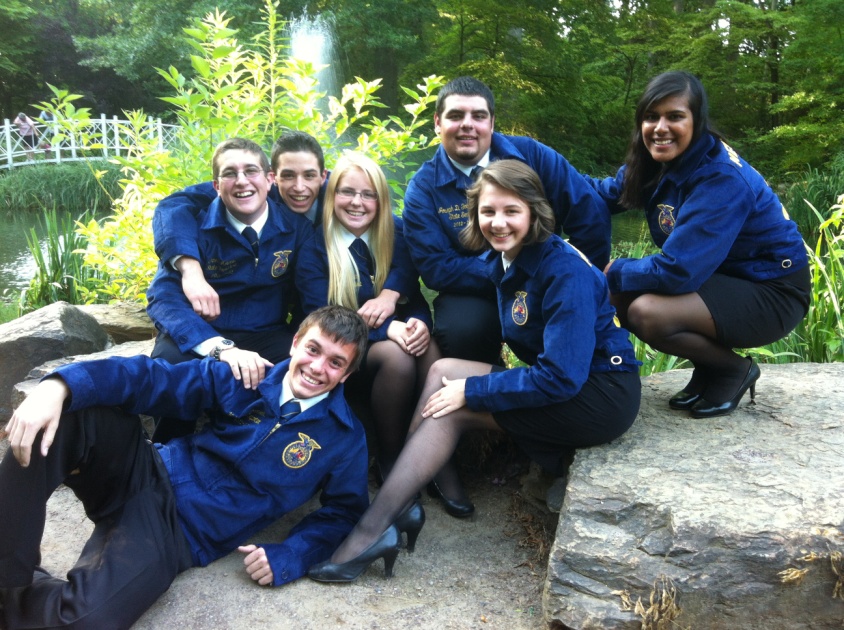 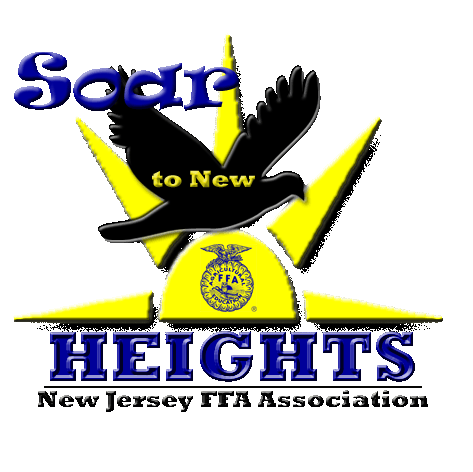 National FFA Convention
17 Chapters
15 American FFA Degree Recipients
4 Honorary American FFA Degree Recipients
2 Three-Star National Chapters
9 National Agriscience Fair Finalists
4 Official Delegates
170+ attendees
Chapter Charter Requirements
Affiliation Contracts: September 30
Chapter Officer List: October 1
Program of Activities: December 1
Membership Rosters: November 1
Participate in at least 5 state/national level events
Send 2 delegates to the State FFA Convention
Requirements - POA
Template on State Activity Guide
Superior Chapter Recognition = at least 1 activity in each of the 15 quality standards 
National Chapter Recognition (State Level)
Gold, Silver, Bronze Ranking
National Chapter Recognition (National Level)
Model of Excellence
Model of Innovation
Outstanding Middle School
Star Ranking
Requirements - Participation
Under Utilized Opportunities
Leadership Continuum
NEW Leadership Conferences in 2012
Leadership & Opportunities Conference (LOC)
212° Conference
Grant Opportunities from National FFA
Under Utilized Opportunities
Career Development Events
State Convention
Creed Speaking
3-5 Min. Prepared 
6-8 Min. Prepared
Ag Issues Forum
Job Interview
Winter/Online
Farm Business Management
Meat Evaluation
Forestry 
Agronomy
Other
Landscape Design
Poultry Evaluation
Horse Evaluation
Dairy Cattle Evaluation and Management
Livestock Evaluation
Dairy Cattle Handlers
Under Utilized Opportunities
Applications
September 30th 
Star State Greenhand
Star State Chapter
March 15th 
Proficiency Awards
April 1st 
Advisor of the Year
Distinguished Service Award
Honorary State FFA Degree
Washington Leadership Conference
Princeton Ag Leadership (Hunterdon, Middlesex, Somerset)
8,000 Hour Challenge/Outstanding Community Service Award
At State Convention
Ag Awareness
Under Utilized Opportunities
Events
April 24th 
Agriscience Fair (Materials due April 3rd)
April 1st 
Essay Event
Soybean Yield Contest
Talent
Video Public Relations
FFA Week Event
At State Convention
Official Ceremonies
Treasurer of the Year
Secretary of the Year
Public Relations Event
Teach Agriculture (Materials due April 10th)
Hall of States Exhibit Event (Materials due April 1st)
New Jersey FFA Leadership Continuum
Leadership Experience And Development: October 5-6 at Crowne Plaza Hotel Monroe/South Brunswick
Chapter Officer Leadership Training
Leadership & Opportunities Conference
State Greenhand Conference
360°
curriculum
212° Conference
FREE registration through basic program affiliation
Saturday, December 1, 2012
Rutgers: Cook Campus Center, MPR-ABC
8:30 am registration; 6:00 pm departure
Theme: Virtues
Grant Opportunities from National FFA
FFA: Food For All (up to $2,500; due December 10, 2012)
Living To Serve: Environmental Grants (up to $2,000; due May/June 2013)
Supervised Agricultural Experience Grants ($1,000; due November 15, 2012)
AgCN: Roster & Career Options
Roster Renewal
Don’t forget to print student invitations (or you can send via email)
Students must log-in and update their profile in order for them to receive the FFA New Horizons magazine
Program graduates who are interested in maintaining their FFA membership for awards, degrees and scholarships can remain on your roster (you should NOT collect state/national dues from them)
Career Options will be available soon
Inspire Agricultural Careers Portal - CareerCruising
AgCN for Alumni Affiliates
Projected to launch soon; in the process of verifying data transfer
Chapter advisors will have admin rights (Alumni menu will appear in your personal portal)
Features
FFA Alumni Interests/Expertise
Statistical Data
FFA Alumni Financial Support
Program Affiliation
Every student, every classroom, everyday!
Contracts are due September 30th 
Report of August 30th meeting will be presented at the NJAAE Meeting following the conference
Basic Offerings: 1 Free registration to COLT; New Horizons magazine subscriptions; 20 Official FFA Manuals; Free registration to 212° Conference; State Officer visits
Blue Offerings: Basic + Subscription to AET; CDE Registration fees waived (except Floral Design); Two free delegates to State FFA Convention
Gold Offerings: Basic + Blue + Free Hort Expo and Floral Design CDE; Free 1-day Leadership Conferences (ALLD & SOCS); 1 additional registration to LEAD
Find the package that works best for your chapter!
Reminders
Ag Ed Website: Ag Education Bulletin Board; State Activity Guide; Calendar of Events; Directory
Quality of Applications
Facebook: www.facebook.com/NJFFA
CDE Registration: Online via judgingcard.com
Fruits and Vegetable CDE: Updates to the ID list
Foundation E-Giving
FFA Alumni 5K: November 17